Lithium Purification Using Bioinspired Redox-Active PyrogallolMatthew Libby and Dr. Young Jo KimDepartment of Chemical Engineering, University of New Hampshire, Durham, NH 03824
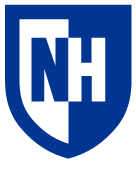 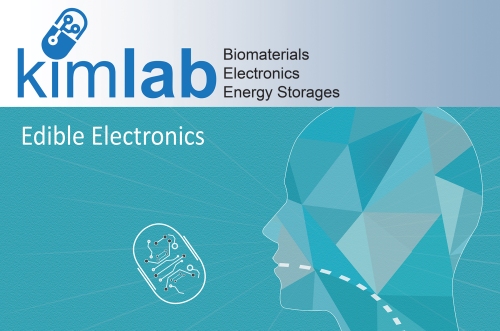 Introduction
Proposed Mechanism
Coating Analysis
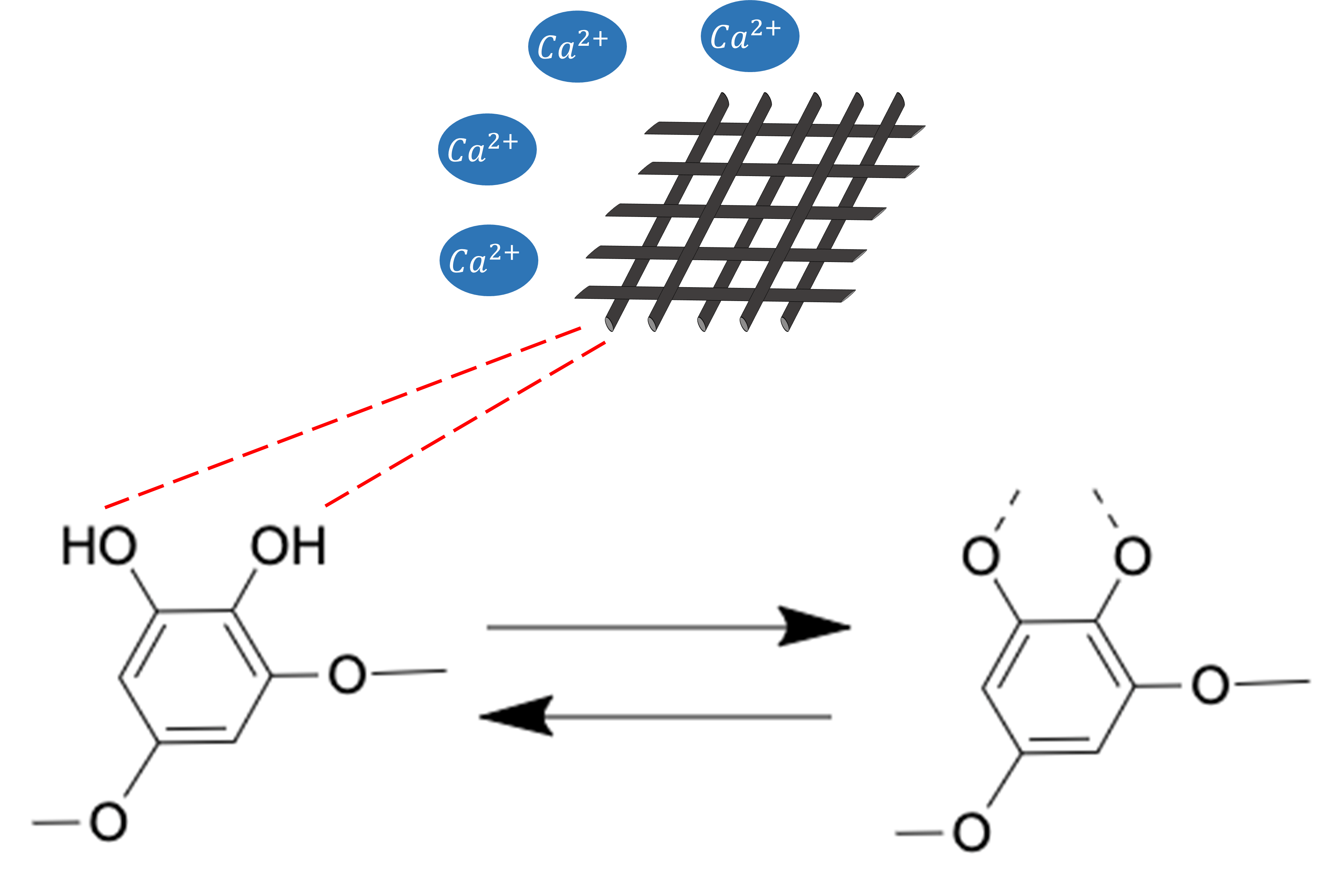 t = 3 Days
t = 2 Days
t = 0 Days
t = 1 Day
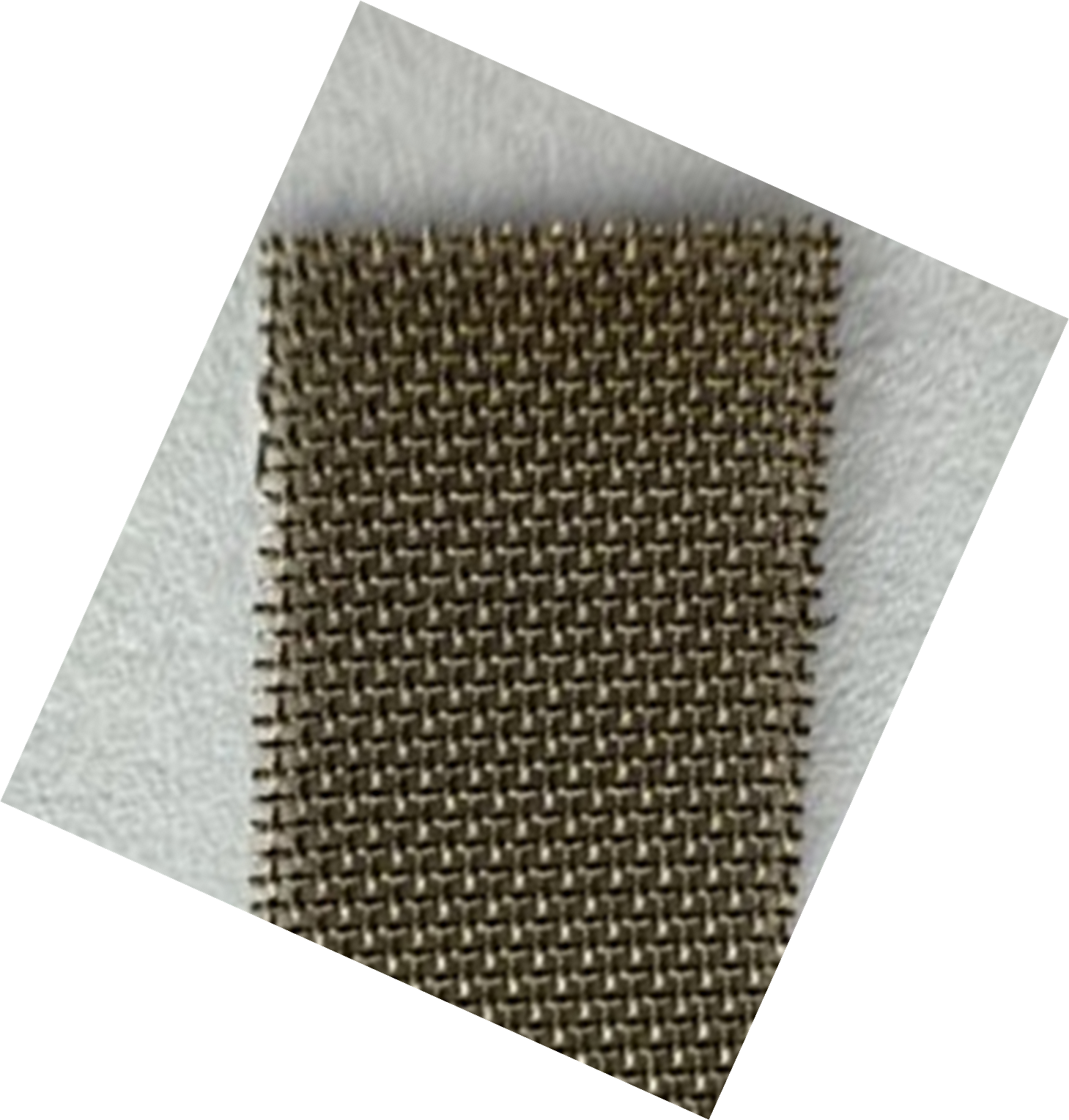 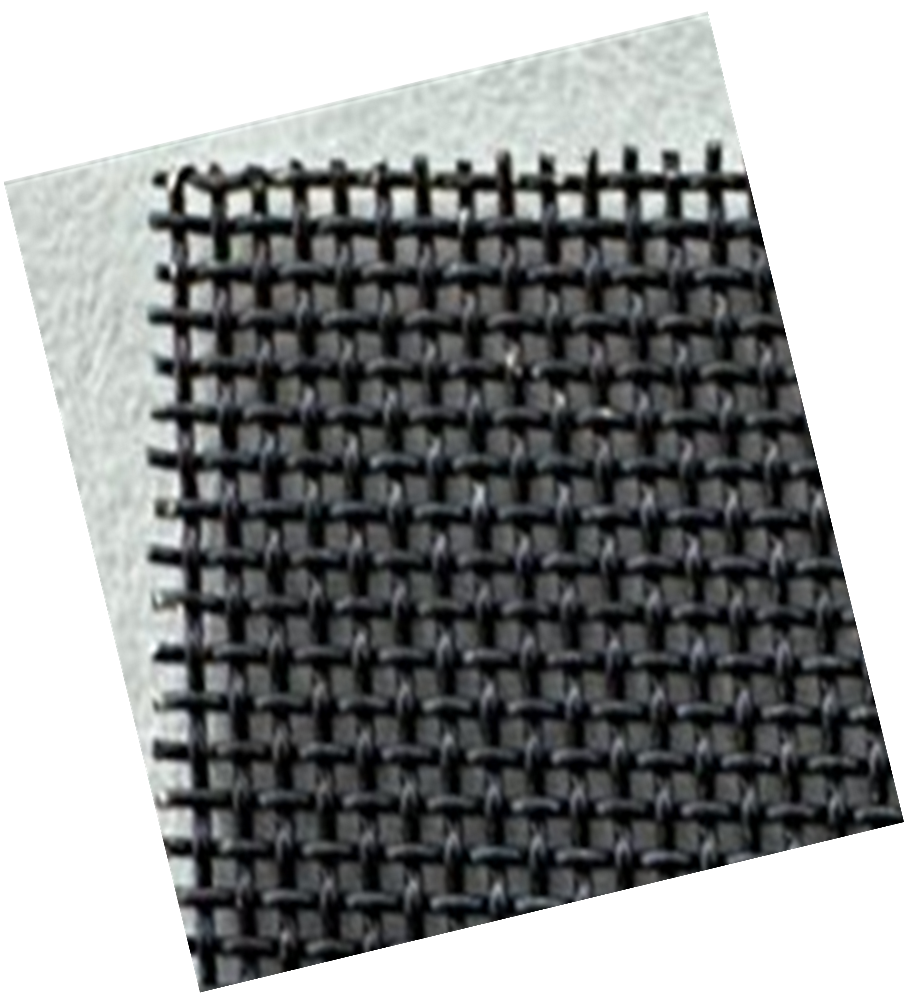 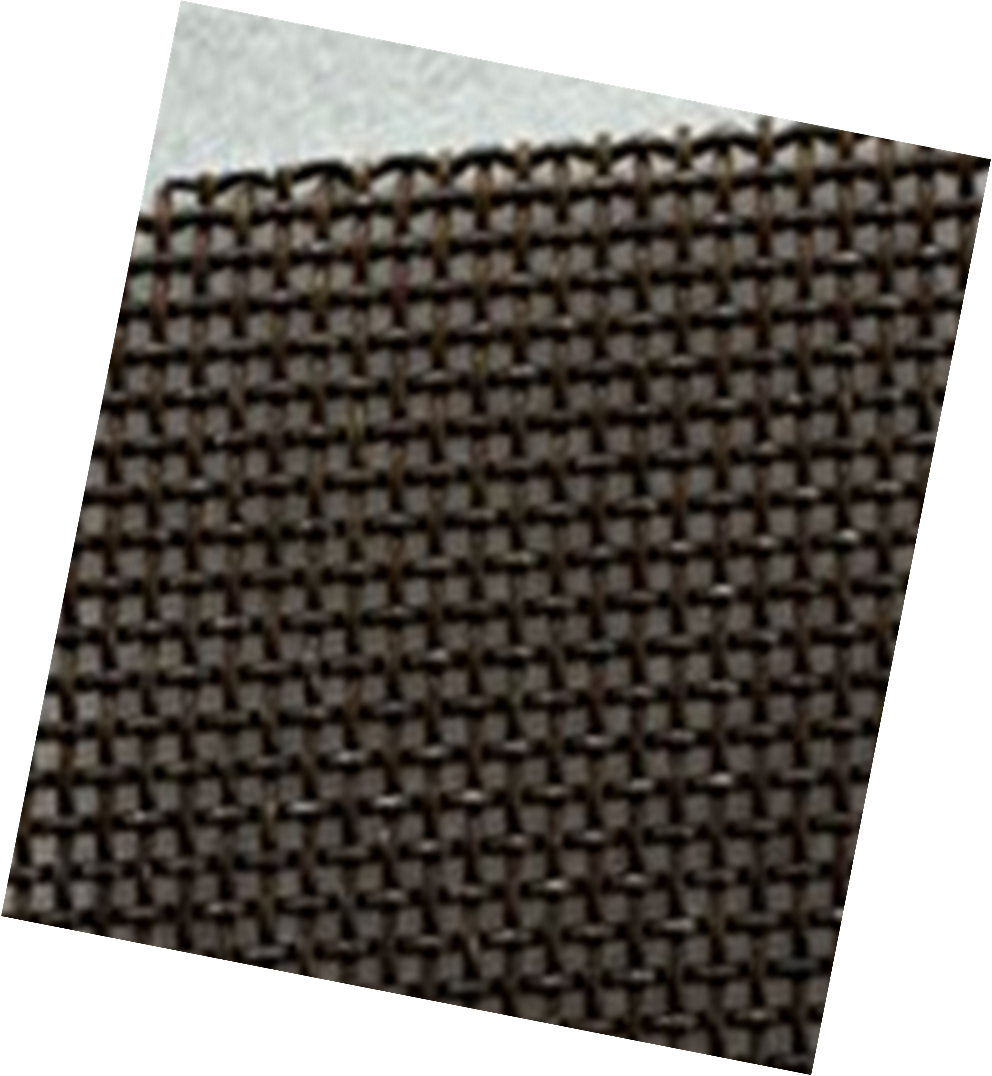 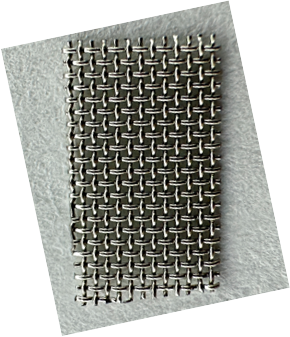 Visual Images
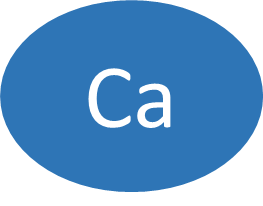 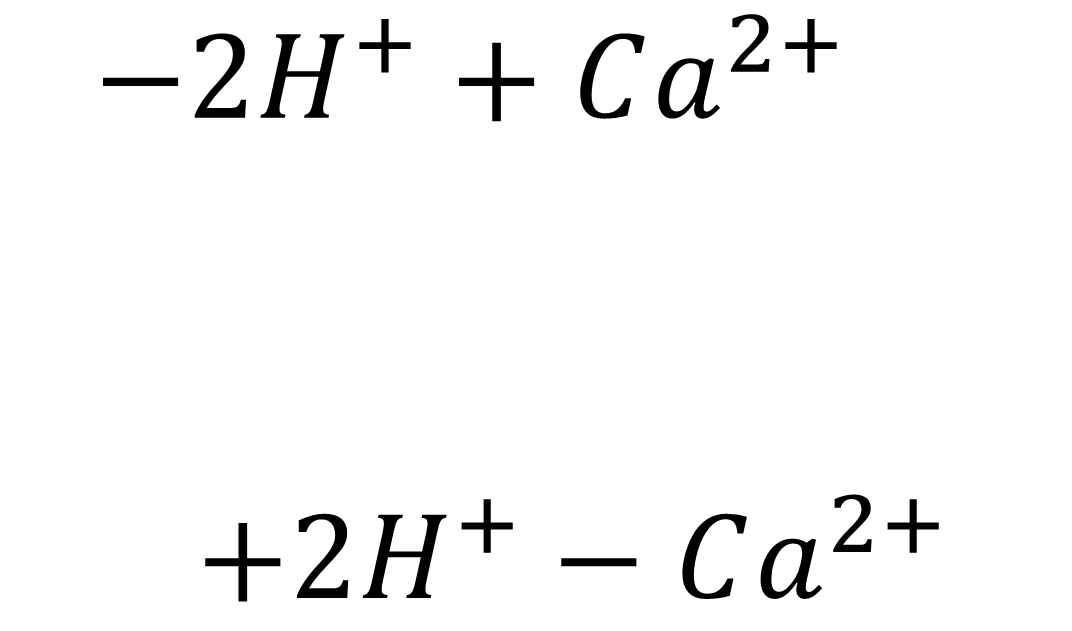 Methods
SEM Images
Conclusions and Future Work
Synthesis of Poly-Pyrogallol (PPG)
Pyrogallol is auto-oxidatively polymerized in an aqueous phosphate buffered saline solution (PBS, pH = 7.4) 

2 mg pyrogallol per mL PBS was stirred at ambient conditions for 24 hours yielding an orange powder









5 cm by 5cm of stainless-steel mesh was immersed in the PG-PBS and allowed to mix for 24 hours
While an exact thickness has not yet been determined, 3 coating cycles of PPG is sufficient for ion removal.

As seen in the CV graphs, the presence of the cathodic and anodic peaks corresponds to the reduction and oxidation of OH functional groups, and therefore, the proposed binding and release of ions in solution.

Using PPG powder, approximately 5 millimoles calcium can be removed per mole of PPG. Additionally, a 2-hour exchange removed 4 times more calcium than the 10 minute, suggesting a slow equilibration.

At low concentrations, PPG coated mesh can remove up to 10% of the moles of calcium in solution, and moles removed linearly increases with concentration.

Future work will include investigation of the adsorption of lithium ions and comparing the selectivity of lithium and calcium in a mixed solution. Additionally, the reusability of these membranes will be studied.
Electrochemical Analysis
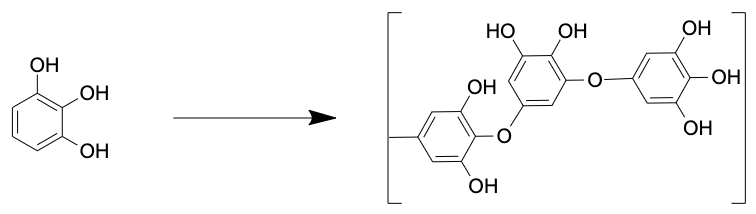 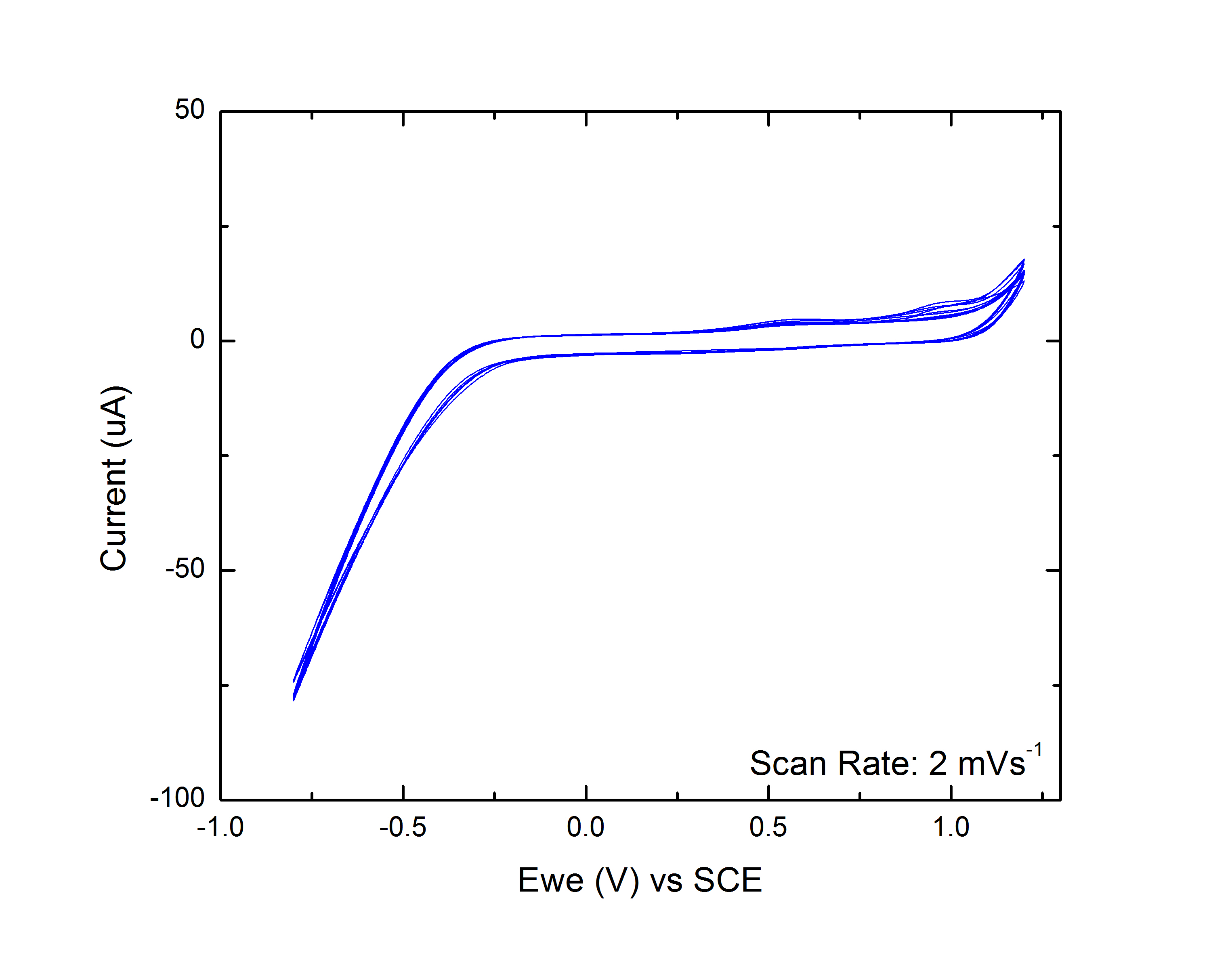 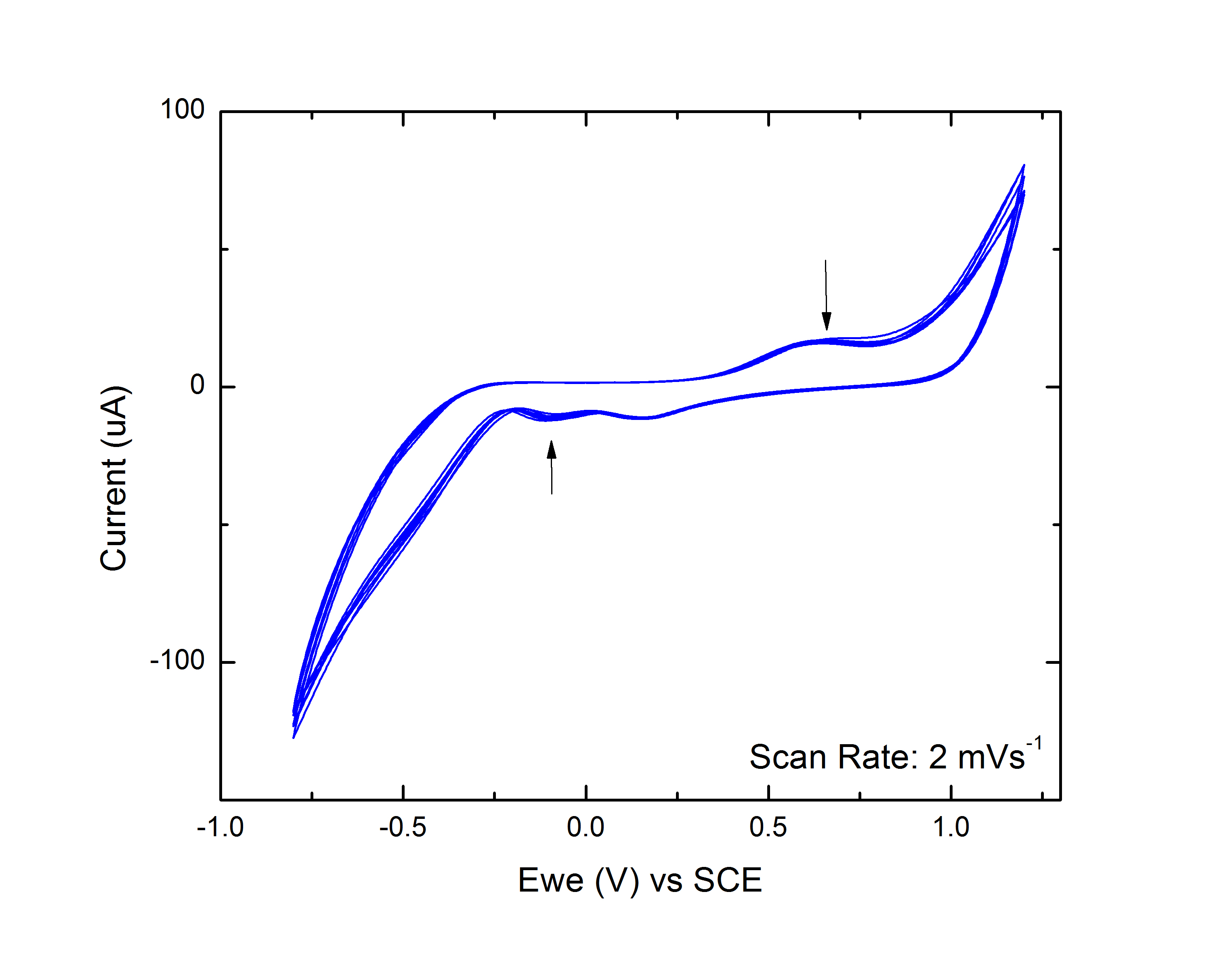 Bare Mesh
PPG Coated Mesh
Synthesis of Redox Active Membrane
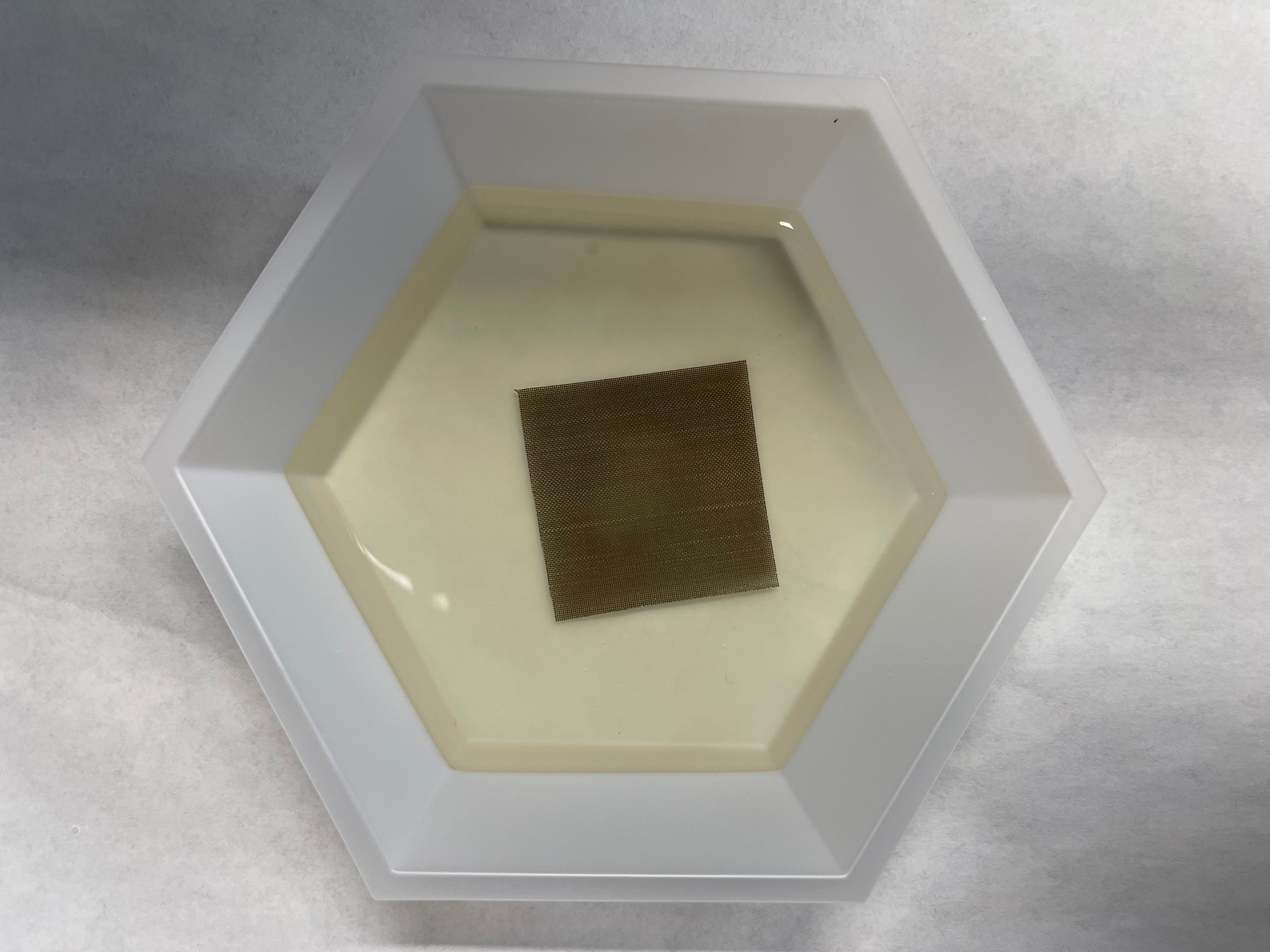 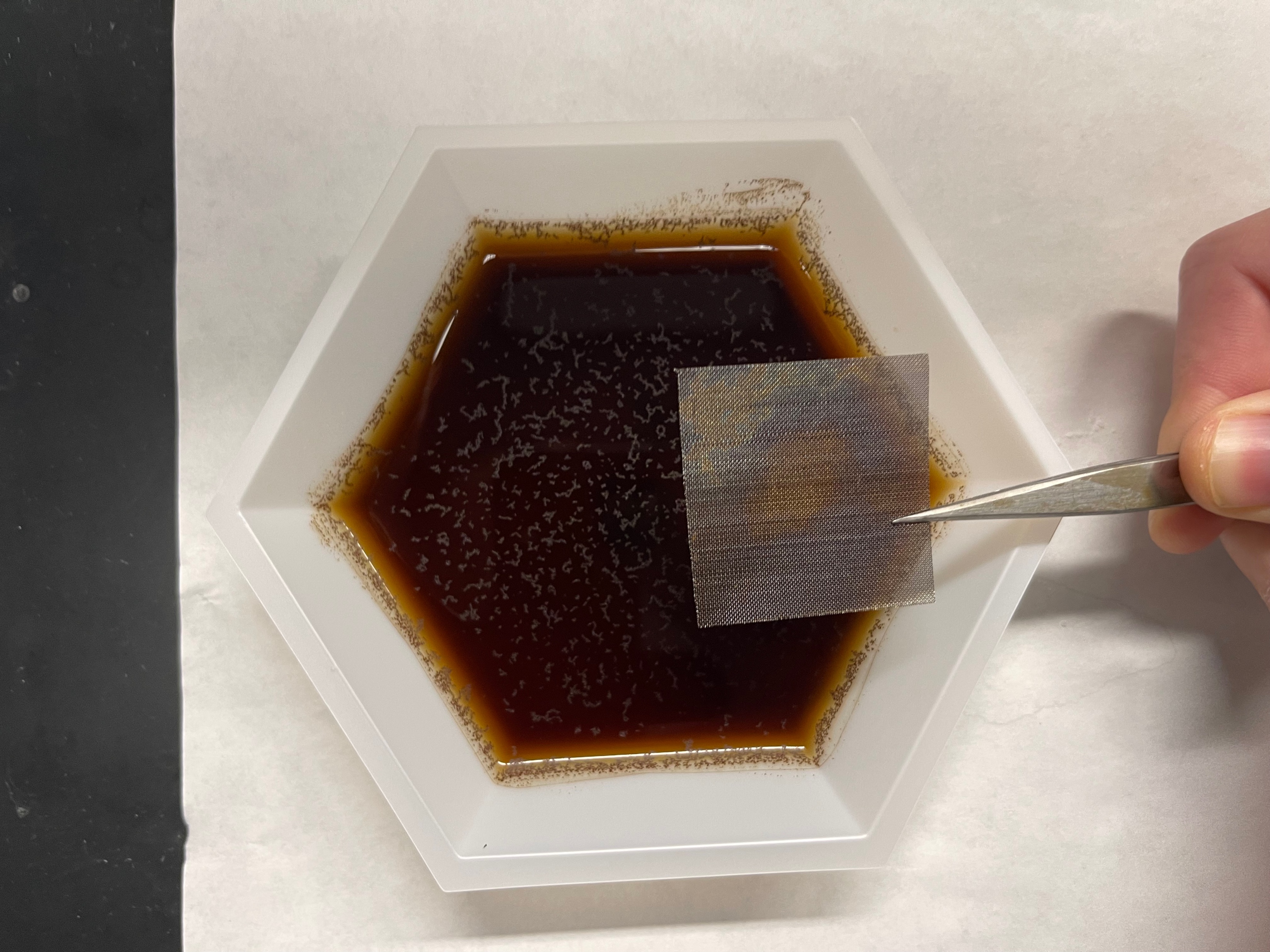 Acknowledgements
Ion Removal Results
Electrochemical Characterization
Thank you to Dr. Young Jo Kim and Dr. Zhen Tian for their expertise and support throughout this process
The UNH Department of Chemical Engineering, UNH University Instrumentation Center, Hamel Center for Undergraduate Research
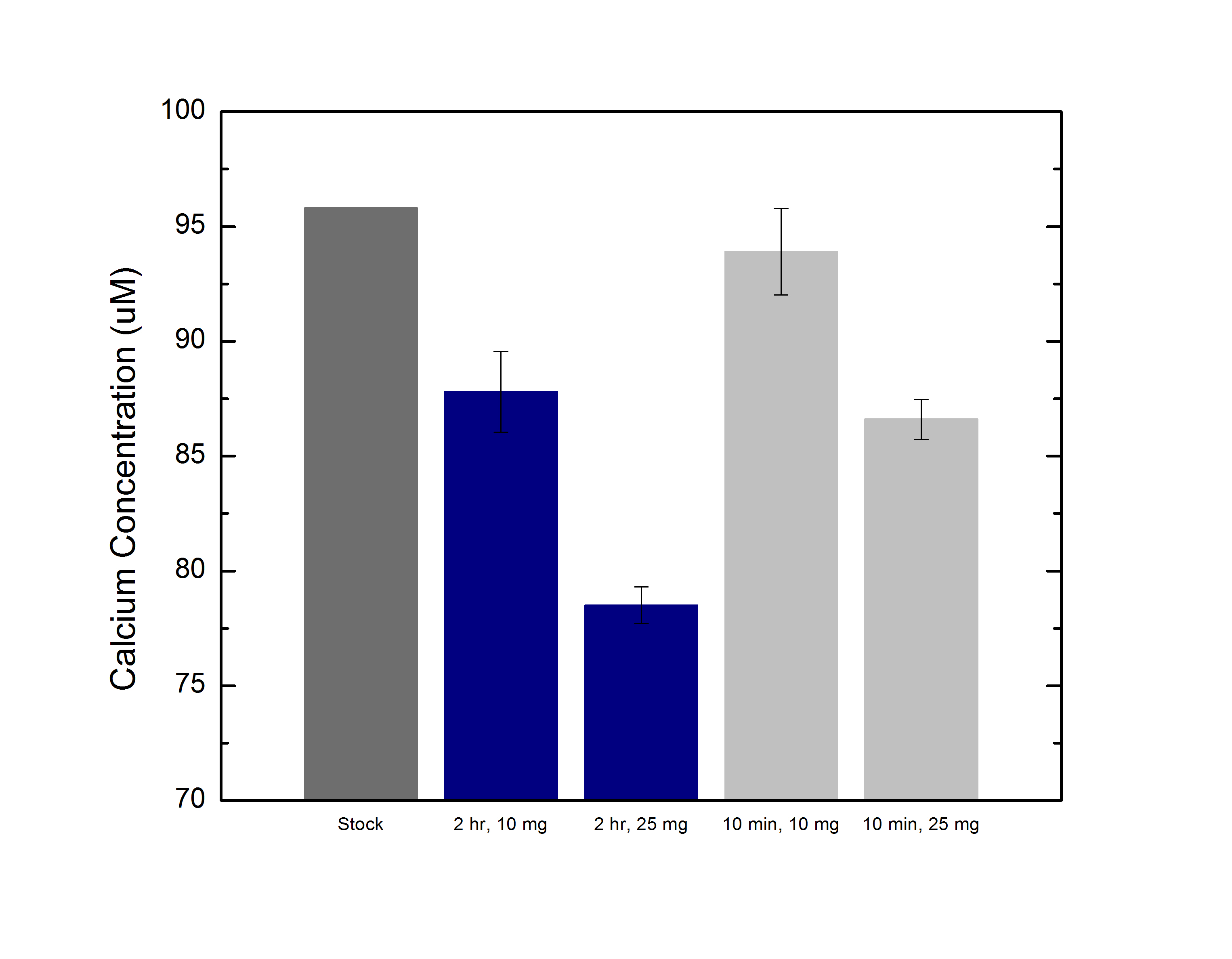 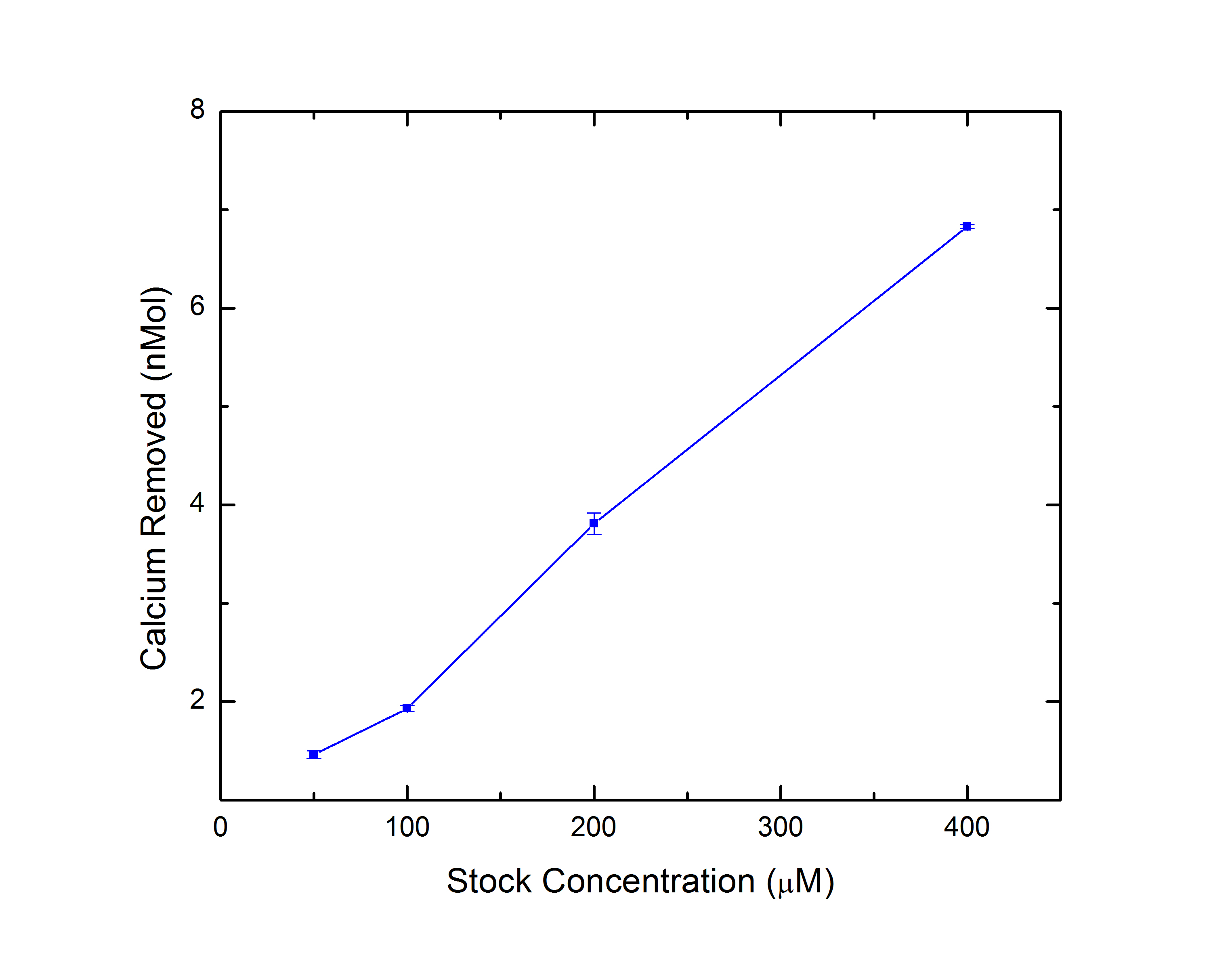 Coated Mesh Trials
PPG Powder Trials
References
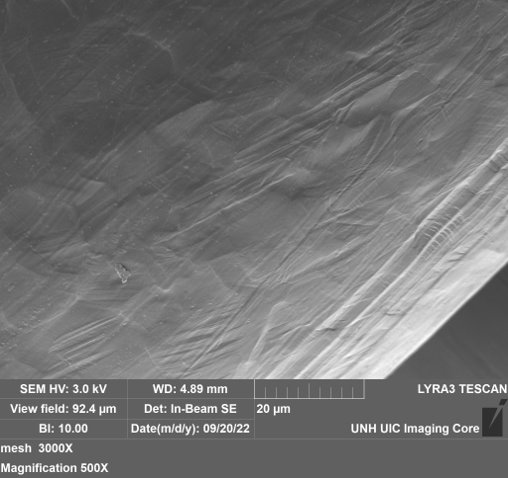 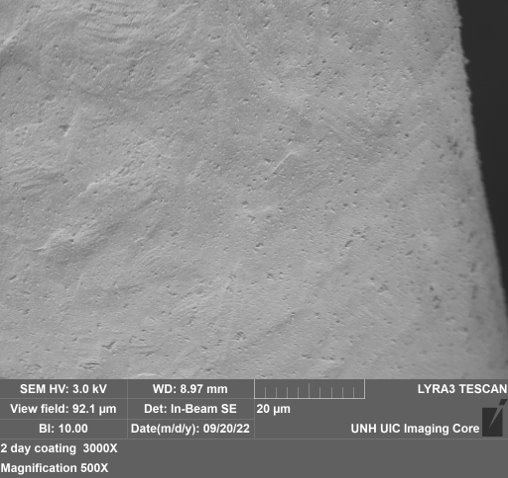 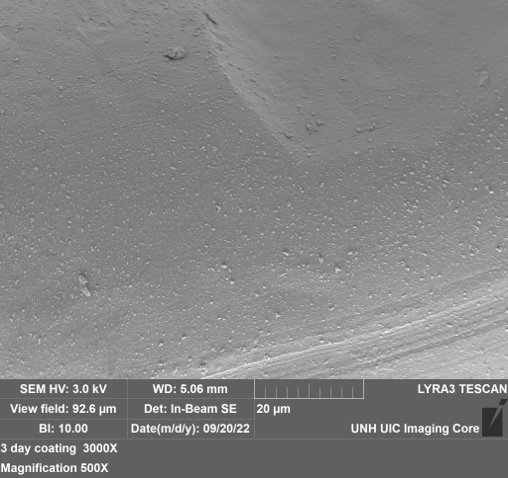 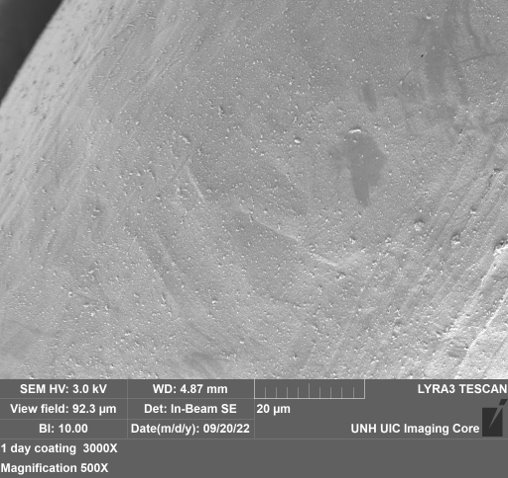 Fluorometric Assay Measurements
[1 ] Greim, P., et. al. Assessment of lithium criticality in the global  energy transition and addressing policy gaps in transportation. Nat Commun

[2]Yasin Orooji et. al. Recent advances in nanomaterial development for lithium ion-sieving technologies 

[3] Tian, Z, et. al. Synthesis of biologically derived poly(pyrogallol) nanofibers for antibacterial applications
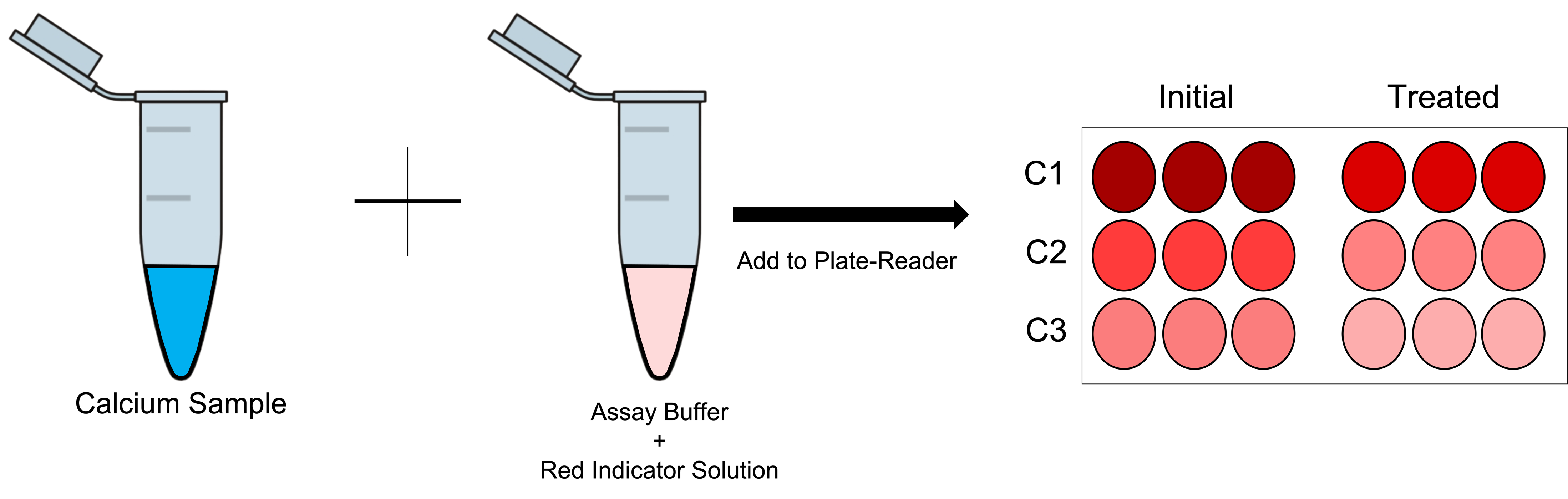